Ministry of Investment,
Industry and Trade of the Republic of Uzbekistan
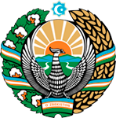 Production of interferon suppositories
Project overview
Business model: Production of  3 mln packages of human interferon and 1 mln packages of interferon alpha per year.
Financing
30 mln USD
Project scope
Establishment of plant manufacturing interferon suppositories
Production process for medicines production
Incentives
Infrastructure development at state cost* (project cost exceeding 15 mln USD)

Across the Republic, 6 FEZs specialized for pharmaceutical industry offer tax breaks on land, property, water and CIT. 
(CIT - applied for investments over 3 mln USD)
APIs procurement
Formulation development
Molding and solidification
Storage and distribution
Packaging
Project description
Domestic market
Existing 5 neighbor markets
Russia, Europe, Middle East markets
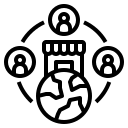 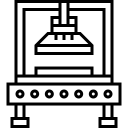 2 production lines
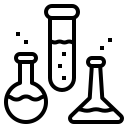 Research and development of API and lab grown hormones
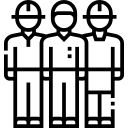 ~100 employees
Production and trade volume of interferon suppositories (2024)
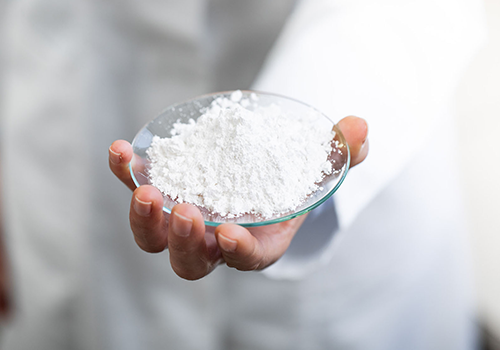 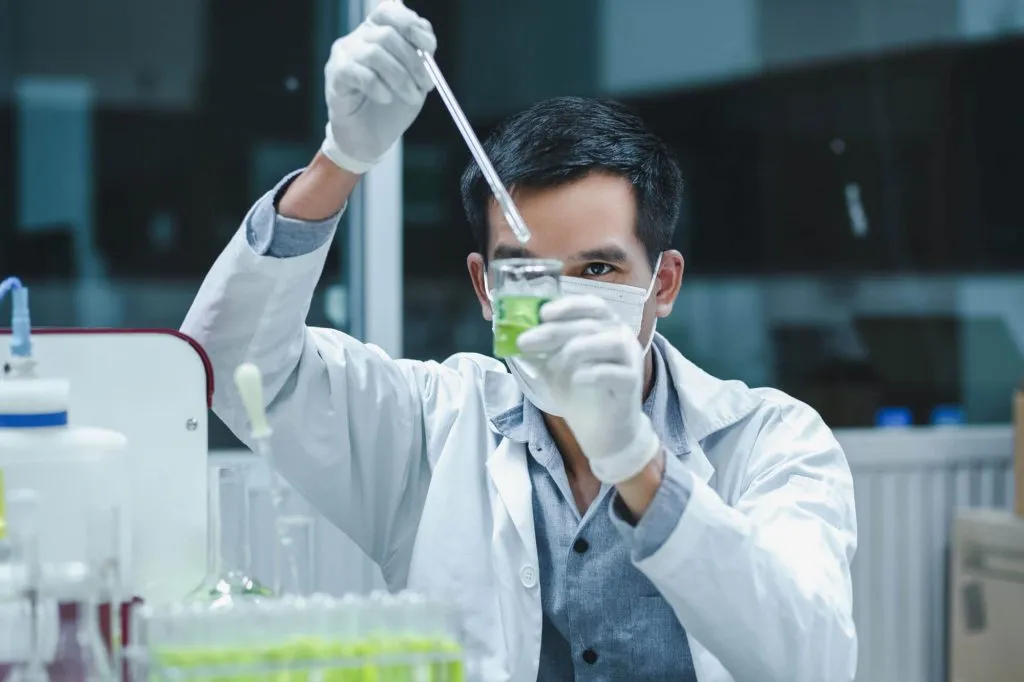 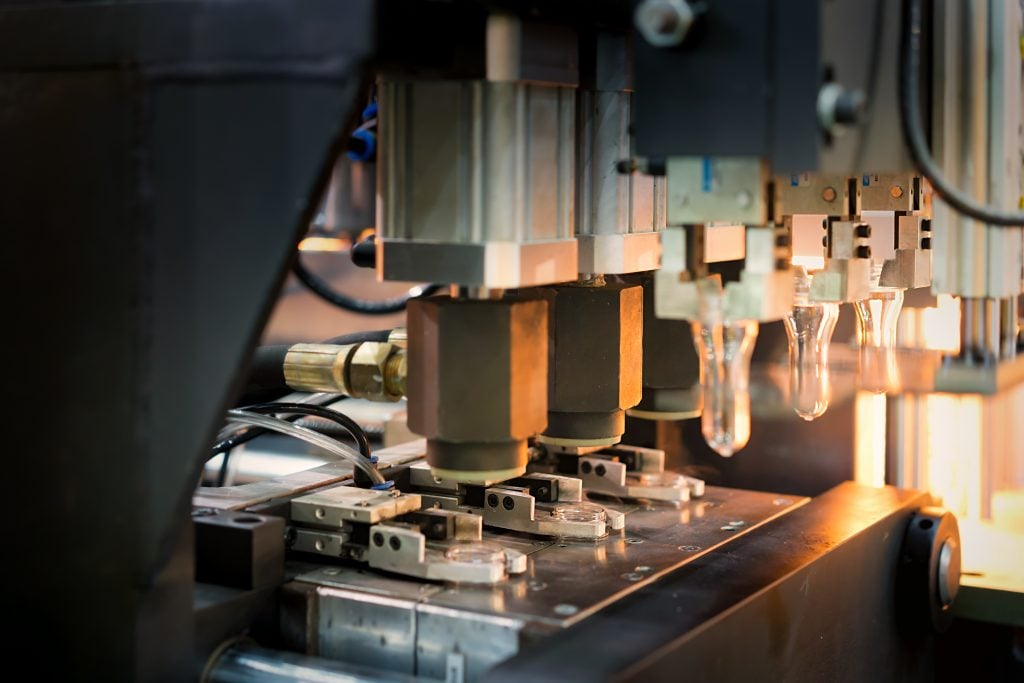 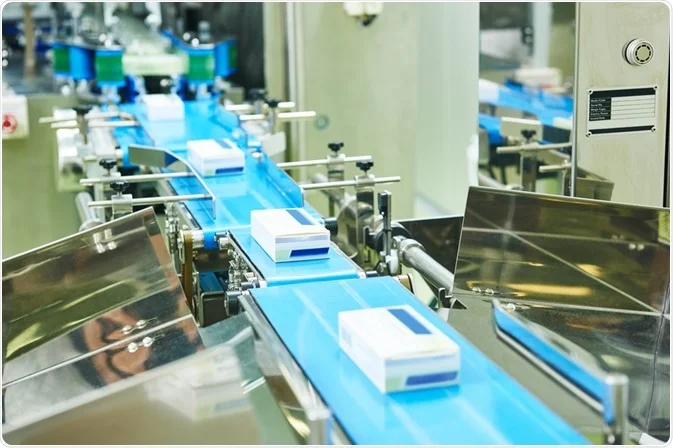 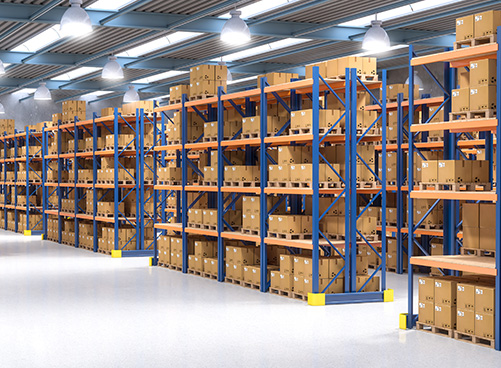 Production
Export
Import
Demand
Consumption (CA)
Infrastructure
Gas                                           12 cents/m³
Electricity                             7 cents/kWh
Water                                     20 cents/m³
-
3.3 mln packages
3,5 mln packages
10 mln packages
-
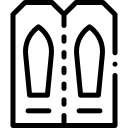 Ministry of Investment,
Industry and Trade of the Republic of Uzbekistan
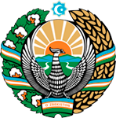 We invite to invest in interferon manufacturing in Uzbekistan
Trade agreements
Preparations containing the active ingredient - interferon
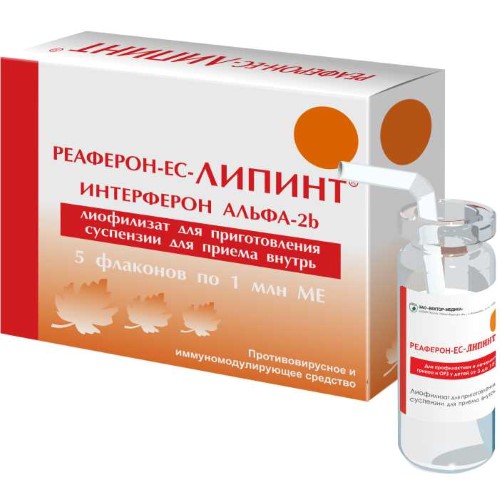 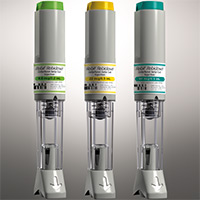 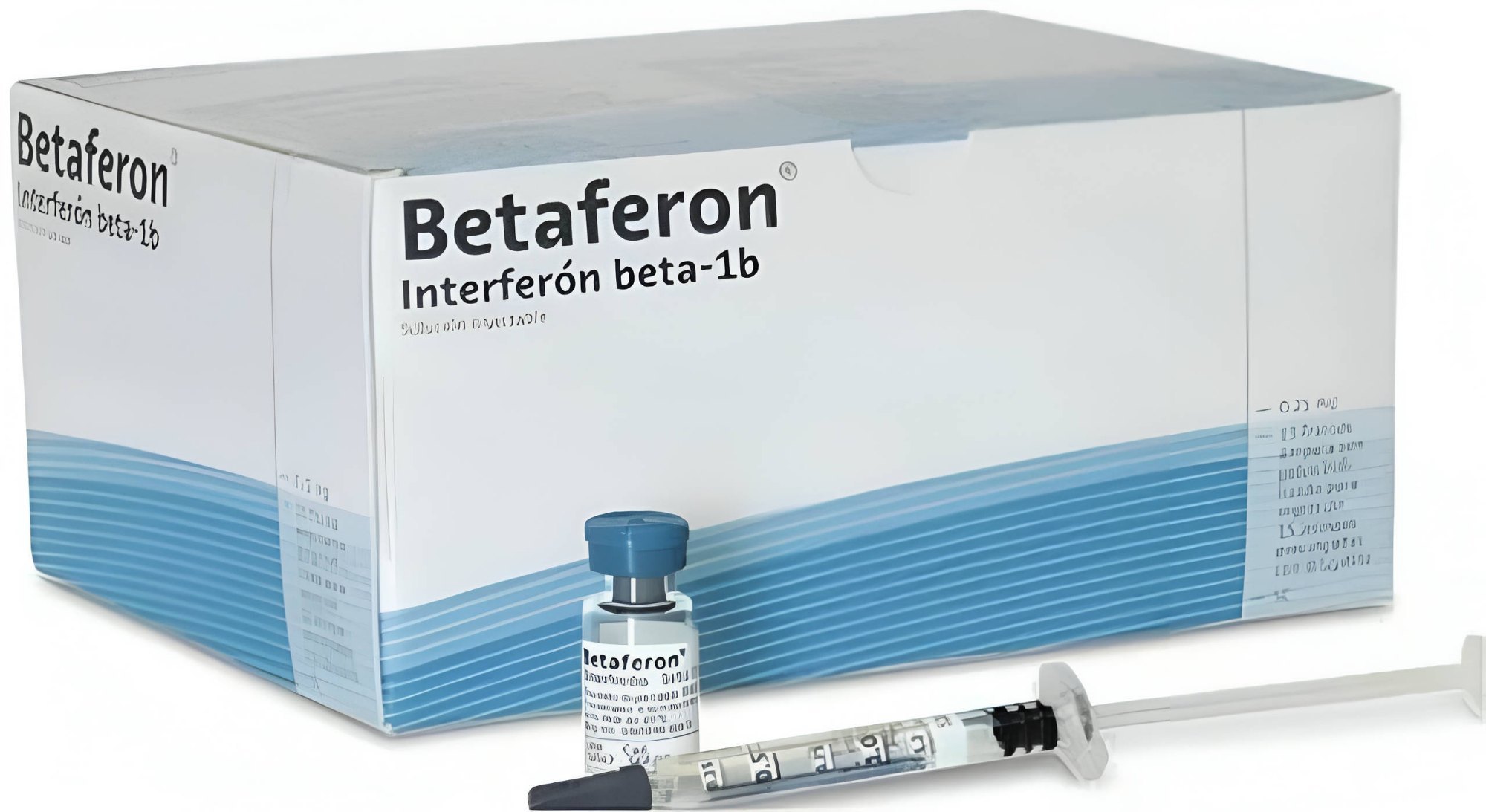 GSP+ agreement allows to export to EU at reduced or zero tariff for 6 200 products.
CIS Free Trade Agreement creates more integrated and open market with CIS countries.
Reaferon Interferon alpha-2b suspension
Retail Price :  140 thsd Uzbek Soums
Location
Betaferon Interferon beta-1b Injections
Retail Price :  2,5 mln Uzbek Soums
Rebif human Interferon Injections
Retail Price : 950 thsd Uzbek Soums
Namangan Region
“Kosonsoy-Pharm”
FEZ
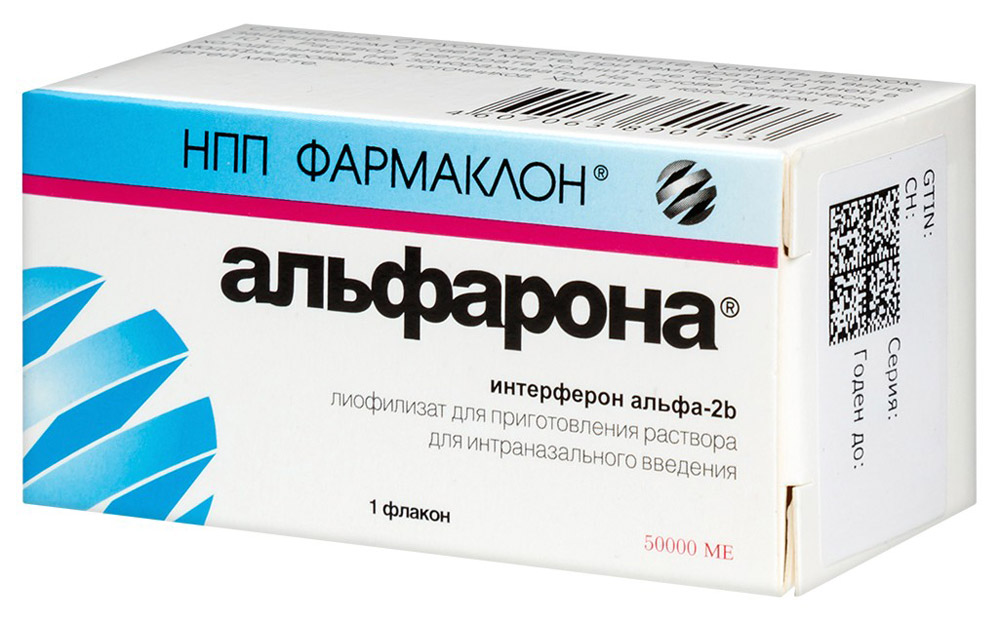 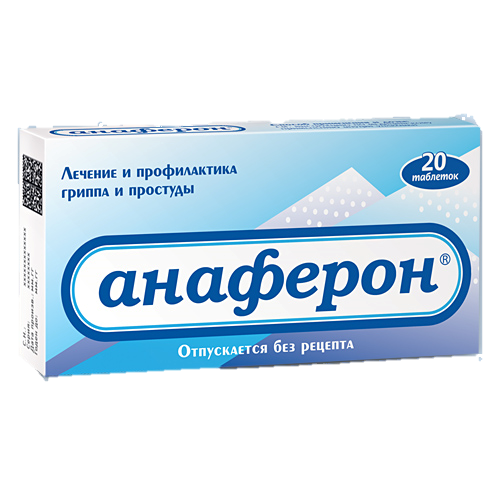 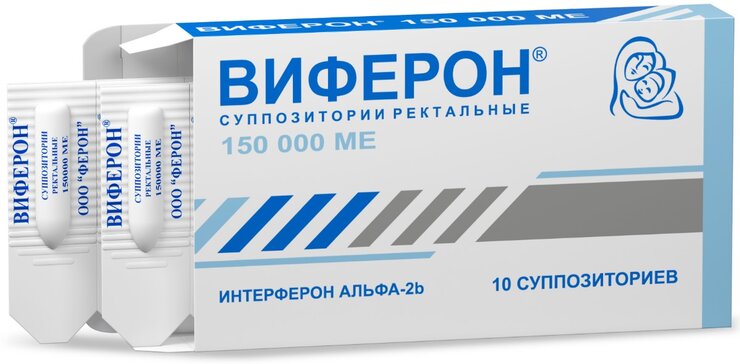 Anaferon tablets
Retail Price : 50 thsd Uzbek Soums
Viferon suppositories
Retail Price : 85 thsd Uzbek Soums
Alfarona solution
Retail Price : 150 thsd Uzbek Soums
Availability of labor in medical industry
Local pharmaceuticals manufacturers can benefit from:
- Universal usage of acid in food, cosmetics and pharm industries 
- Availability of skilled & unskilled labor
- Opportunity to fill an empty niche in CA market 
- Infrastructure development at state cost
- Incentives: Free economic  zones offer tax breaks on land, CIT, water
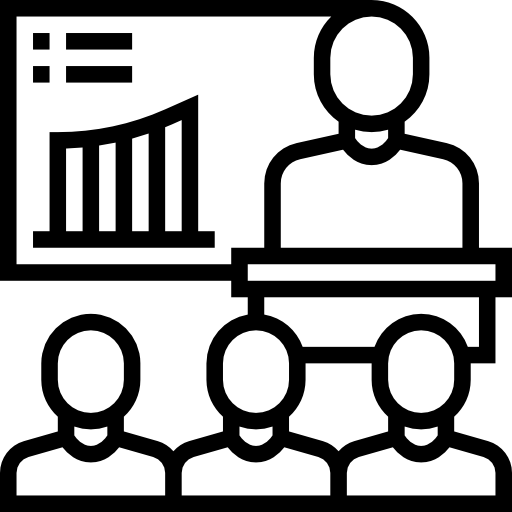 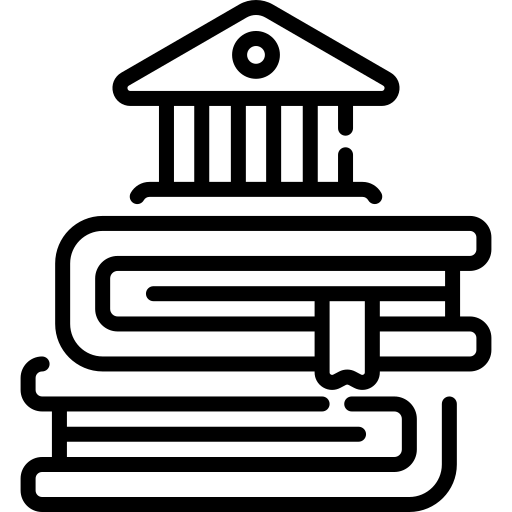 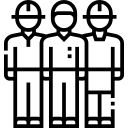 Ministry of Investment,
Industry and Trade of the Republic of Uzbekistan
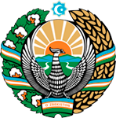 On the strategic international logistics corridor
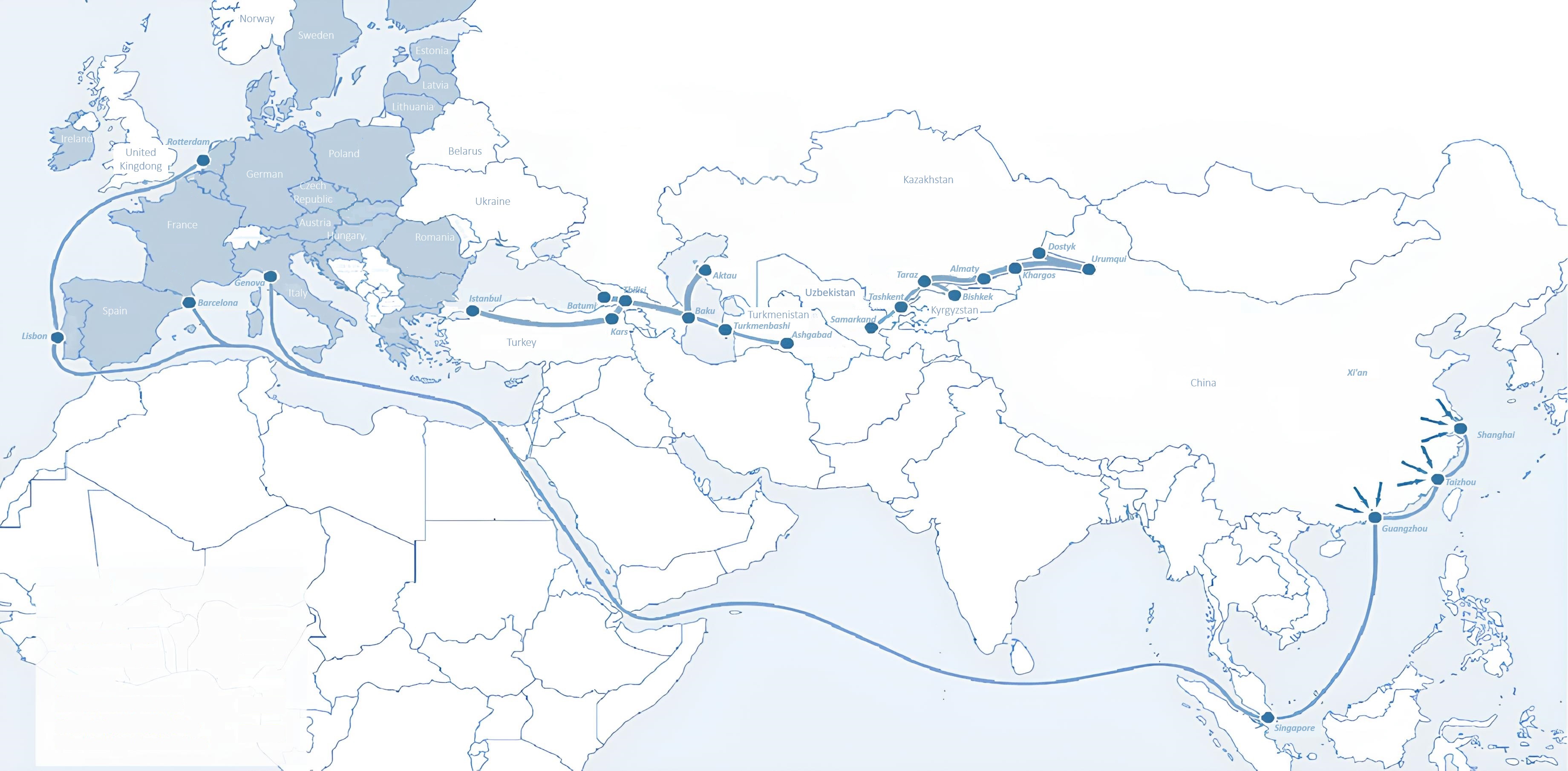 Sankt-Peterburg
Tallin
Latvia
Riga
Moscow
Klaipeda
Hamburg
Minsk
Berlin
Brest
Povorina
Kyiv
Essen
Lviv
Kandiagash
Paris
Volgograd
Chop
Aktogay
Ulan-Bator
Saksaulskaya
Astraxan
Beyney
Bayangal-Mangal
Osh
Kashgar
Malatya
Mersin
Mazar-i-Sharif
Saraxa
Xirat
Afghanistan
Peshavar
Iran
Pakistan
Bandar-e-Abbas
Chakhbahar
Karachi
Ministry of Investment,
Industry and Trade of the Republic of Uzbekistan
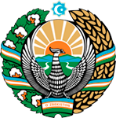 Excellent air connectivity from Tashkent and other Uzbek airports
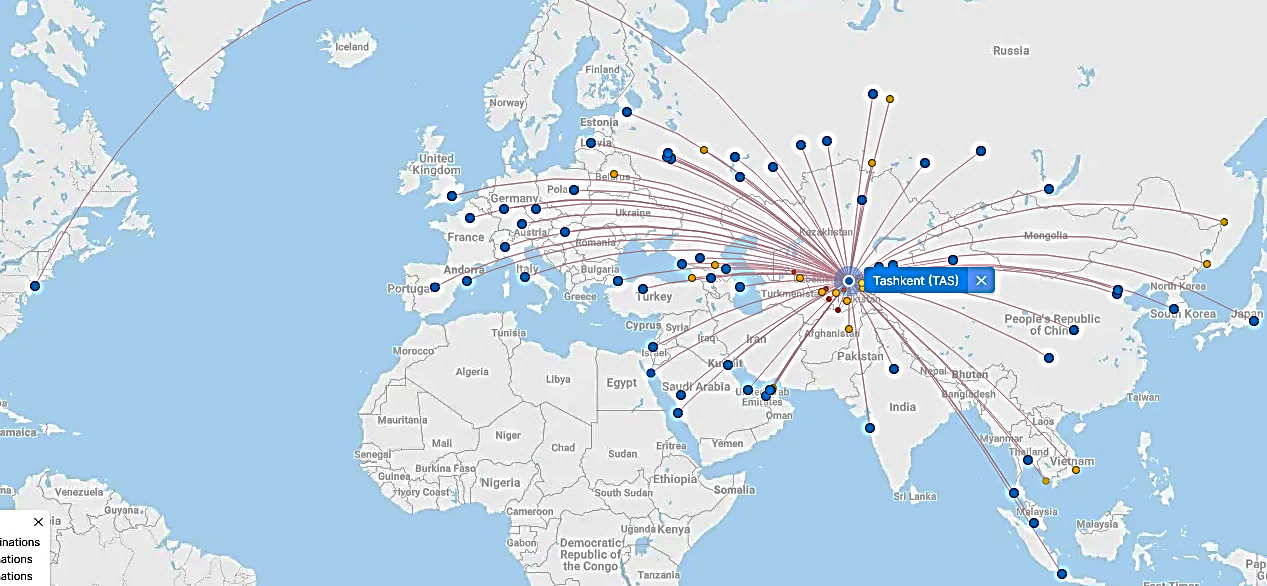 New York
A visa-free policy for tourists from 90 countries

Diverse range of 59 carriers in Uzbekistan’s airport

11 airports across the Country, the main airports are Tashkent, Samarkand and Bukhara